Los Oculares
COSMOLOGÍA lll
ACEPTAMOS TARJETAS DE CRÉDITO
PIDA SU BOTÓN DE PAGO
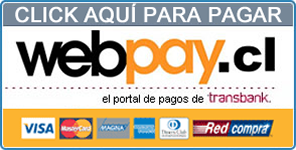 EXCURSIÓN ASTRO-GASTRONÓMICA
Efemérides de Abril 2018
CURSO DE ASTRONOMÍA
Y ASTRONÁUTICA I
CURSOS Y CAPACITACIÓN
EN ASTRONOMÍA
SI SALE PIÑERA
 NO SE ACABA EL MUNDO,
 SINO TODO LO CONTRARIO